Interacción fármaco-nutriente en niños
Valentina Parga C. 
Nutricionista, Candidata Msc 
Académico Carrera Nutrición y Dietética, PUC
Diplomada Nutrición Pediátrica y del Adolescente, PUC
Hoja de Ruta
Carrera de Nutrición y Dietética - Departamento Ciencias de Salud Facultad de Medicina
Definición
“Se entiende como tal la modificación del efecto terapéutico de un fármaco o la aparición de un efecto adverso de intensidad mayor de la esperada, o incluso tóxico, como consecuencia de la presencia en el organismo de un determinado alimento.”
M.A. Alonso Álvarez, I. Sastre Gervás . Fármacos y alimentos. Interacción. En: Manual práctico de nutrición en pediatría. Ergon. 2008, p 511-518
[Speaker Notes: Se entiende como tal la modificación del efecto terapéutico de un fármaco o la aparición de un efecto adverso de intensidad mayor de la esperada, o incluso tóxico, como consecuencia de la presencia en el organismo de un determinado alimento. 
- Si bien la mayor parte de las veces son interacciones sin relevancia clínica, 
en algunos casos pueden requerir un reajuste en la posología para evitar un efecto no deseado o un fracaso en la acción pretendida por el medicamento o asegurar la ingesta de determinado nutriente
y otras veces no puede evaluarse la importancia clínica de la interacción porque no es directamente cuantificable (por ejemplo, la disminución en la cantidad de fármaco absorbido en relación con determinado alimento).]
Aclaración
Poca evidencia
Dietas variables
Compleja composición química de lo que comemos: aditivos y conservantes
Difícil establecer relación causal entre un determinado componente de la dieta y el fármaco
Carrera de Nutrición y Dietética - Departamento Ciencias de Salud Facultad de Medicina
[Speaker Notes: Según Lourenço (2001), una interacción entre un nutriente y un medicamento puede definirse como:]
Factores involucrados
Serán dependientes de cualquiera de los tres agentes implicados en el proceso: paciente, medicamento y alimento.
M.A. Alonso Álvarez, I. Sastre Gervás . Fármacos y alimentos. Interacción. En: Manual práctico de nutrición en pediatría. Ergon. 2008, p 511-518
[Speaker Notes: Hay una serie de factores que va a influir en la aparición de este tipo de interacciones, y ellos serán dependientes de cualquiera de los tres agentes implicados en el proceso: paciente, medicamento y alimento. 
Paciente: las interacciones entre alimentos y fármacos no van a ocurrir de igual manera en todo tipo de pacientes, algunas condiciones de éstos pueden hacer más susceptible al individuo a sufrirlas: edad (más sensibles los ancianos o niños pequeños), sexo, estados carenciales (malnutrición), determinados estados fisiológicos (embarazo), algunas patologías (enfermedades cardiovasculares, diabéticos...). 
Medicamento: cuanto más estrecho sea el rango terapéutico de un fármaco, mayores pueden ser las modificaciones sufridas en la respuesta terapéutica ante pequeñas variaciones de su farmacocinética o farmacodinámica. Ejem- plo: digoxina, anticoagulantes orales, antidiabéticos orales o la teofilina de liberación retardada. 
Alimento: será importante en las interacciones con medicamentos la com-posición de la dieta (proteínas, carbohidratos, grasas) y el volumen de líquido ingerido con la dosis. Se conocen algunos componentes de los alimentos especialmente implicados en este tipo de interacciones: tiramina, sodio, potasio, fibra, leche y derivados lácteos, zumos de frutas y cafeína.]
¿Por qué es importante?
La interacción fármaco nutriente ha sido descrita a lo largo de la historia y afecta tanto en la acción terapéutica de un fármaco como en la absorción de nutrientes que pueden ser críticos.

Una de las edades más sensibles a la interacción F-N es la edad pediátrica
Nutrientes críticos tanto para crecimiento como para patologías especificas
Patologías crónicas la multiterapia medicamentosa es usual
Carrera de Nutrición y Dietética - Departamento Ciencias de Salud Facultad de Medicina
Clasificación de la interacciones F-N:
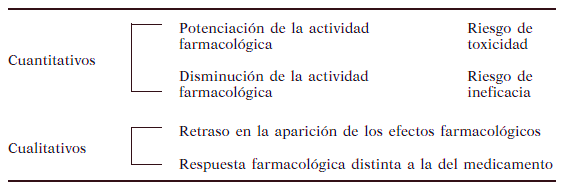 Clasificación según el 
Resultado Clínico
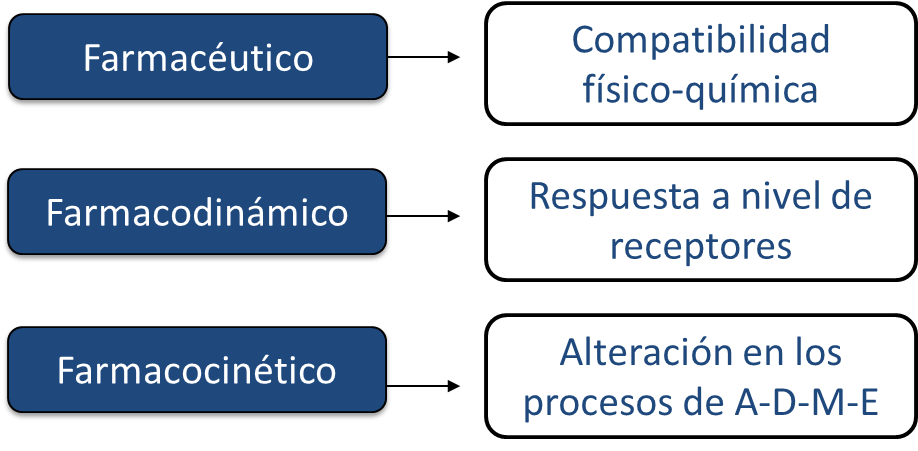 Clasificación según el Mecanismo
(Montoro y Salgado, 1999)
¿Cómo se produce la interacción F-N?
Los medicamentos y los alimentos pueden interaccionar por dos tipos de mecanismo: 

Farmacocinético: Afecta procesos ADME:
Absorción
Distribución
Metabolismo 
Excreción

Farmacodinámico: es menos frecuente, pero de consecuencias habitualmente más graves para el paciente.
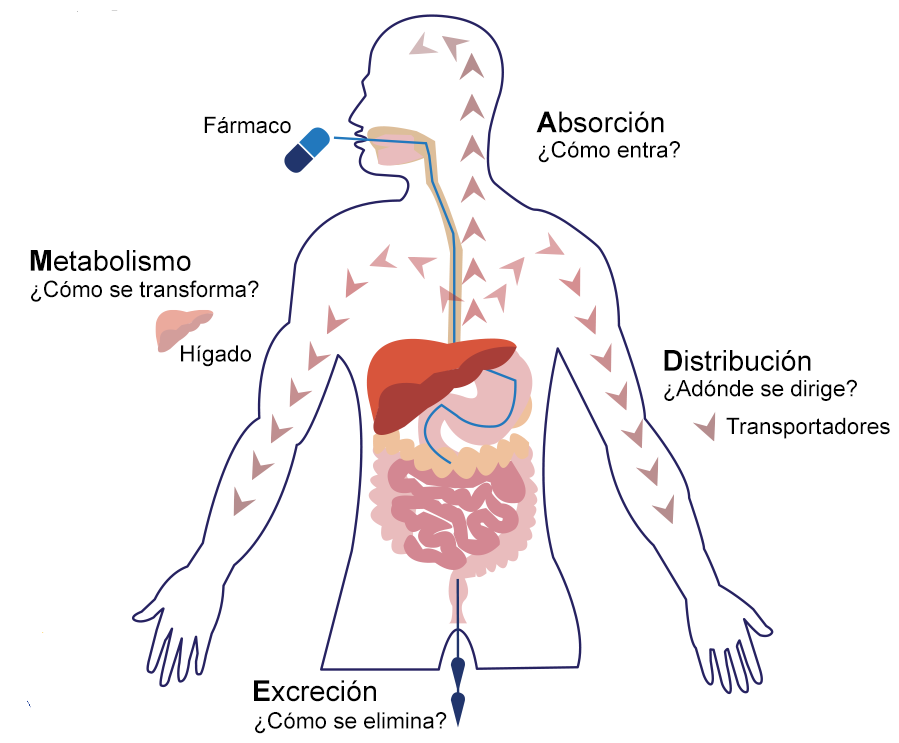 Carrera de Nutrición y Dietética - Departamento Ciencias de Salud Facultad de Medicina
Farmacocinética: Absorción
Carrera de Nutrición y Dietética - Departamento Ciencias de Salud Facultad de Medicina
[Speaker Notes: El retraso en la absorción del medicamento a veces no tiene mayor importancia, pero puede tenerla si se trata de un analgésico, ya que interesa que ade- más de efectivo sea rápido; es el caso del paracetamol, en el que es aconsejable que se tome con el estómago vacío, porque su acción analgésica será experimentada antes por el paciente.]
Farmacocinética: Absorción
Carrera de Nutrición y Dietética - Departamento Ciencias de Salud Facultad de Medicina
[Speaker Notes: Formación de complejos inactivos (quelación): formación de complejo sin acción terapéutica. Ej: ATB, penicilinas (no amoxicilina) y fluoroquinolonas con sales de Ca (evitar leches y derivados)
Actuando como una barrera mecánica: impide que el fármaco llegue a la mucosa GI. Ej: azitromicina
Enlentecimiento del vacimiento gástrico: ricas en grasa  alimento más tiempo con ácido gástrico. Ej: didanosinas y eritromicina 
Interacción con sales biliares: fármacos hidrófilos con los ácidos biliares.
Incremento del pH: aumento de la ionización de fármacos ácidos, menor difusión pasiva a través de las membranas GI.
Competición sobre transportadores a nivel intestinal.]
Farmacocinética: Metabolismo
Disminución de la Biodisponibilidad
Cuando hay aumento del metabolismo del fármaco
Disminución del efecto terapéutico
Carrera de Nutrición y Dietética - Departamento Ciencias de Salud Facultad de Medicina
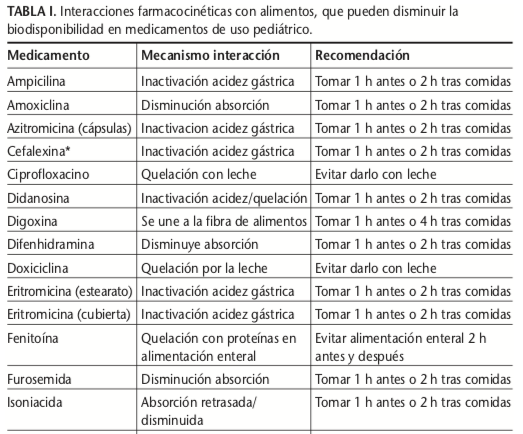 M.A. Alonso Álvarez, I. Sastre Gervás . Fármacos y alimentos. Interacción. En: Manual práctico de nutrición en pediatría. Ergon. 2008, p 511-518
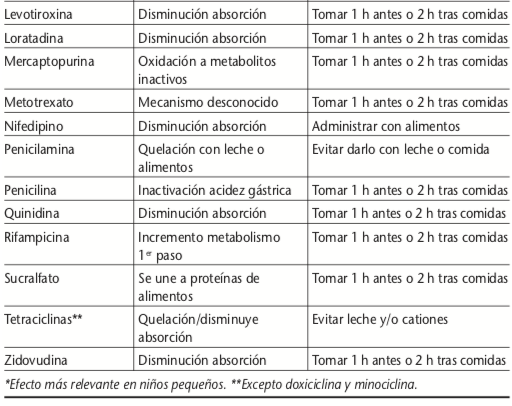 M.A. Alonso Álvarez, I. Sastre Gervás . Fármacos y alimentos. Interacción. En: Manual práctico de nutrición en pediatría. Ergon. 2008, p 511-518
Farmacocinética: Metabolismo
Aumento de la Biodisponibilidad
Cuando hay una inhibición del metabolismo del fármaco.
Mejora del efecto farmacológico deseado, pero también de los indeseables  toxicidad
Carrera de Nutrición y Dietética - Departamento Ciencias de Salud Facultad de Medicina
[Speaker Notes: zumo de pomelo: contiene un flavanoide capaz de inhibir algunas isoenzimas de la vía metabólica del citocromo P450 (CYP 450), con lo cual aquellos fármacos cuyo metabolismo de primer paso sea mediado por el citocromo P450, a través de alguna de sus iso- enzimas, pueden aumentar sus niveles plasmáticos si se toman conjuntamente con esta fruta: ciclosporina, antagonistas de los canales del calcio, antihistamínicos (aste- mizol, terfenadina, pimozida), cisaprida, midazolam, o carbamacepina. 
Los efectos tóxicos derivados de esto pueden ser importantes, como en el caso de la cisaprida o los antihistamínicos, pudiendo aparecer cardiotoxicidad con QT alargado o trastornos graves del ritmo cardíaco.]
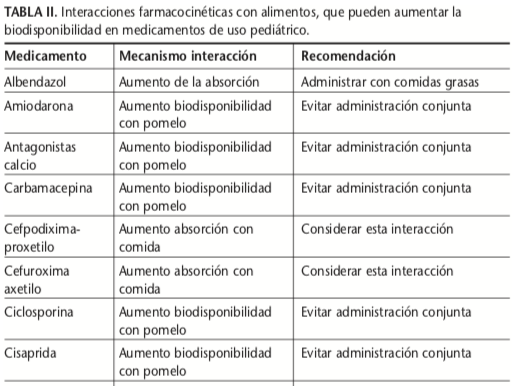 Carrera de Nutrición y Dietética - Departamento Ciencias de Salud Facultad de Medicina
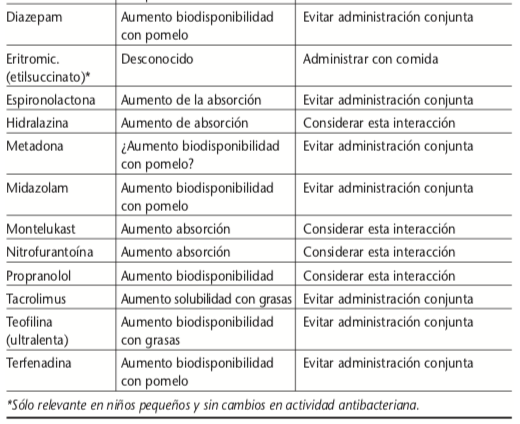 Carrera de Nutrición y Dietética - Departamento Ciencias de Salud Facultad de Medicina
¿Cómo se produce la interacción F-N?
Los medicamentos y los alimentos pueden interaccionar por dos tipos de mecanismo: 

Farmacocinético: Afecta procesos ADME:
Absorción
Distribución
Metabolismo 
Excreción

Farmacodinámico: es menos frecuente, pero de consecuencias habitualmente más graves para el paciente.
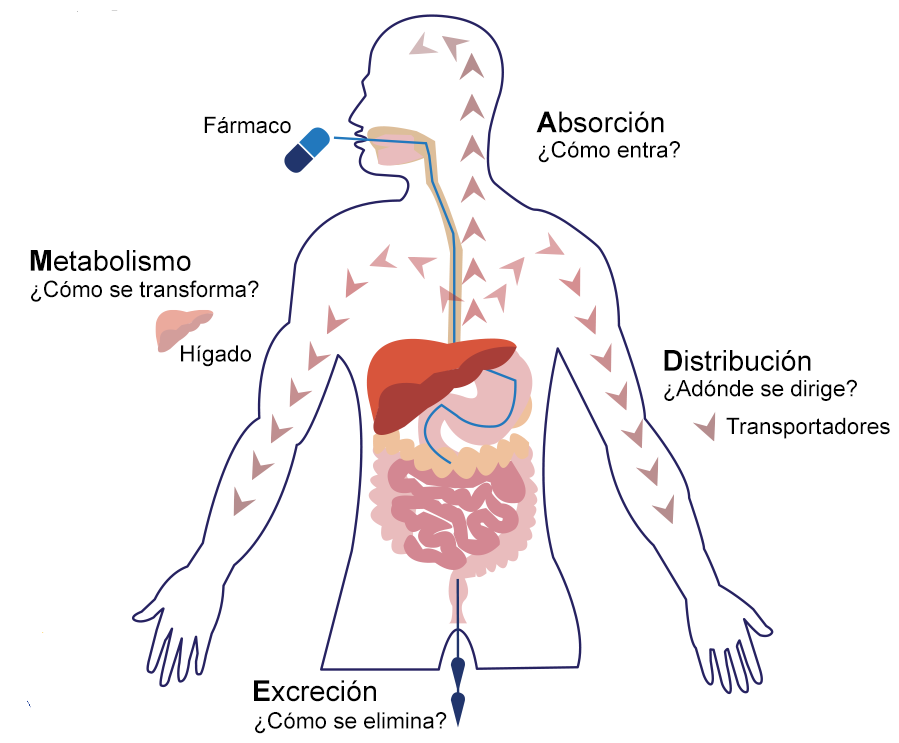 Carrera de Nutrición y Dietética - Departamento Ciencias de Salud Facultad de Medicina
Farmacodinámica
Carrera de Nutrición y Dietética - Departamento Ciencias de Salud Facultad de Medicina
[Speaker Notes: El segundo bloque de interacciones serían aquellas que afectan a la FARMACODINÁMICA de los medicamentos, y pueden tener mayor relevancia clínica sobre el paciente que las previas. 

- Vitamina K: Aumento síntesis de factores de coagulación vitamina K  Crucíferas y vegetales con hojas verdes como la remolacha, lechuga, brócoli, coles de Bruselas, repollo, coliflor, té verde, guisantes, y el hígado de cerdo o vaca. También el ajo tiene un efecto antiagregante. 
Regaliz: Ácido glicirrízico tiene efecto mineralocorticoide Gomas de mascar, caramelos, cerveza, bombones
Soya: Contiene fotoestrógenos que se comportan como antagonistas de la actividad antiestrogénica
Potasio: potenciar el efecto hiperkaliémico de los IECA  Plátano, naranja y verduras de hoja verde
Tiamina: aumento de tiramina en sangre  aumento de la NA en plasma. Crisis hipertensivas, cefalea y alteraciones del ritmo cardiaco Quesos crudos, salame, patés, ahumados o escabechados, habas]
Absorción de nutrientes
También los medicamentos pueden alterar la absorción de algunos nutrientes
La repercusión clínica dependerá de la duración del tratamiento o de las características del paciente.
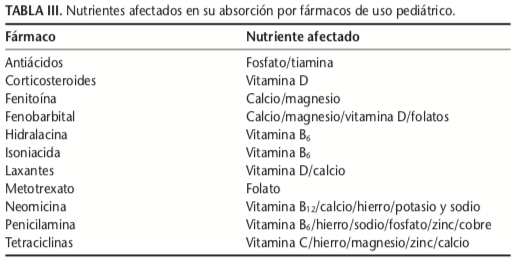 Carrera de Nutrición y Dietética - Departamento Ciencias de Salud Facultad de Medicina
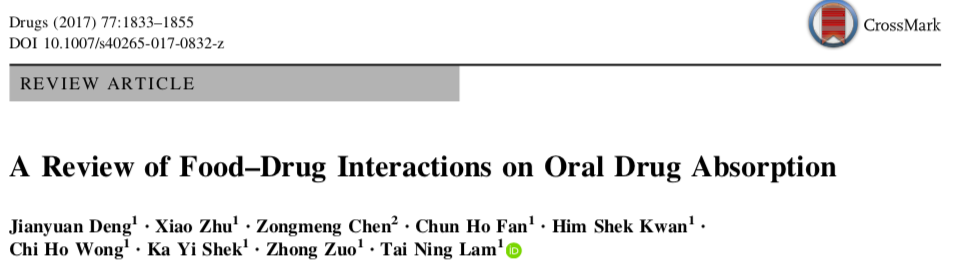 Búsqueda en la literatura que examinó los estudios sobre el efecto alimentario.
Resumen de la literatura e identificación y discusión de los mecanismos comunes de efectos alimentarios
Destaca medicamentos que tienen un efecto alimentario clínicamente significativo y los mecanismos correspondientes.
Analisis de los efectos de los alimentos con alto contenido de grasa o las comidas estándar en la tasa de absorción de drogas orales y el grado de absorción
Carrera de Nutrición y Dietética - Departamento Ciencias de Salud Facultad de Medicina
Mecanismos de efecto en alimentos
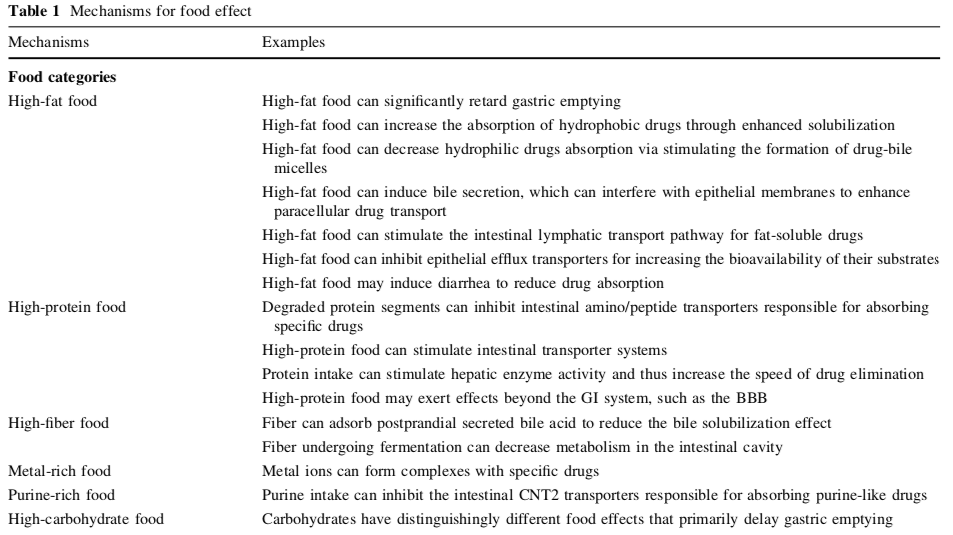 [Speaker Notes: BBB blood–brain barrier, CNT2 concentrative nucleoside transporter 2, CYP cytochrome P450, GI gastrointestinal, OATP1A2 organic anion- transporting polypeptide 1A2]
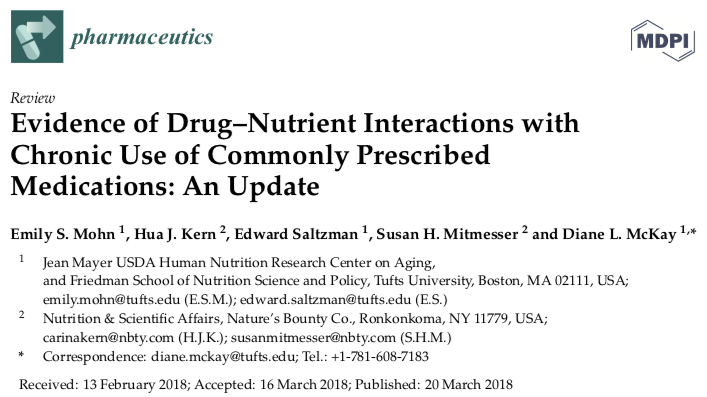 Carrera de Nutrición y Dietética - Departamento Ciencias de Salud Facultad de Medicina
Interacción F-N y factores de riesgo
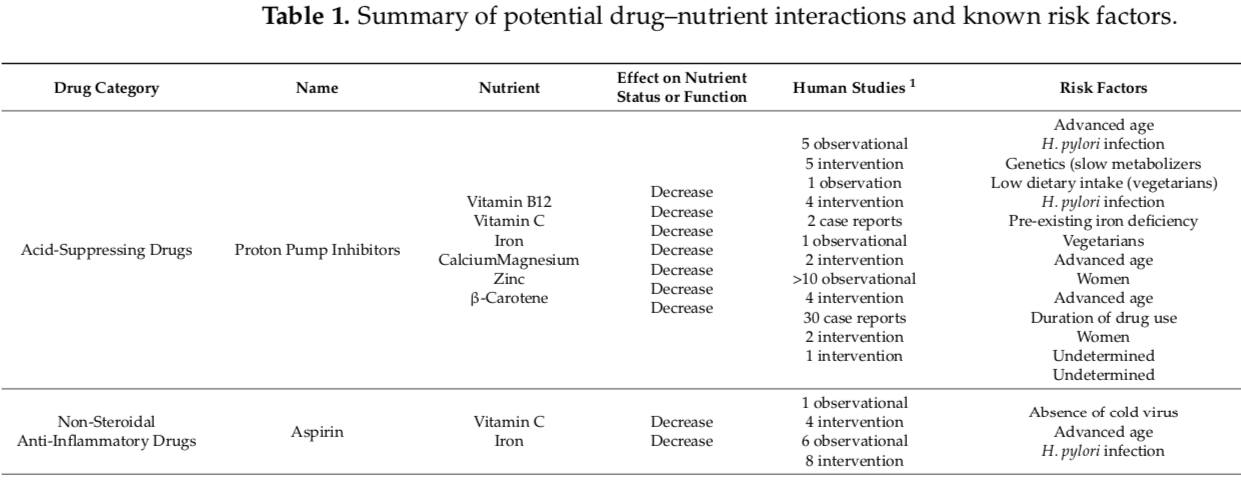 Interacción F-N y factores de riesgo
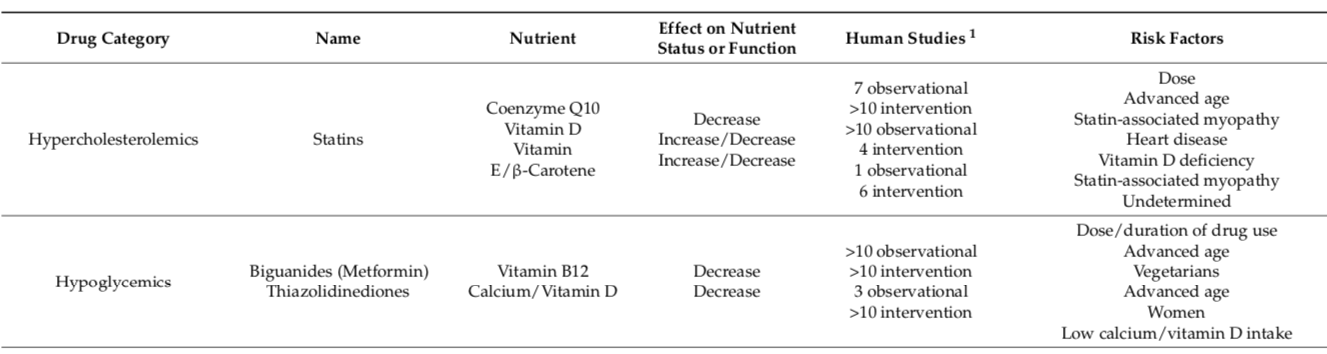 Carrera de Nutrición y Dietética - Departamento Ciencias de Salud Facultad de Medicina
Interacción F-N y factores de riesgo
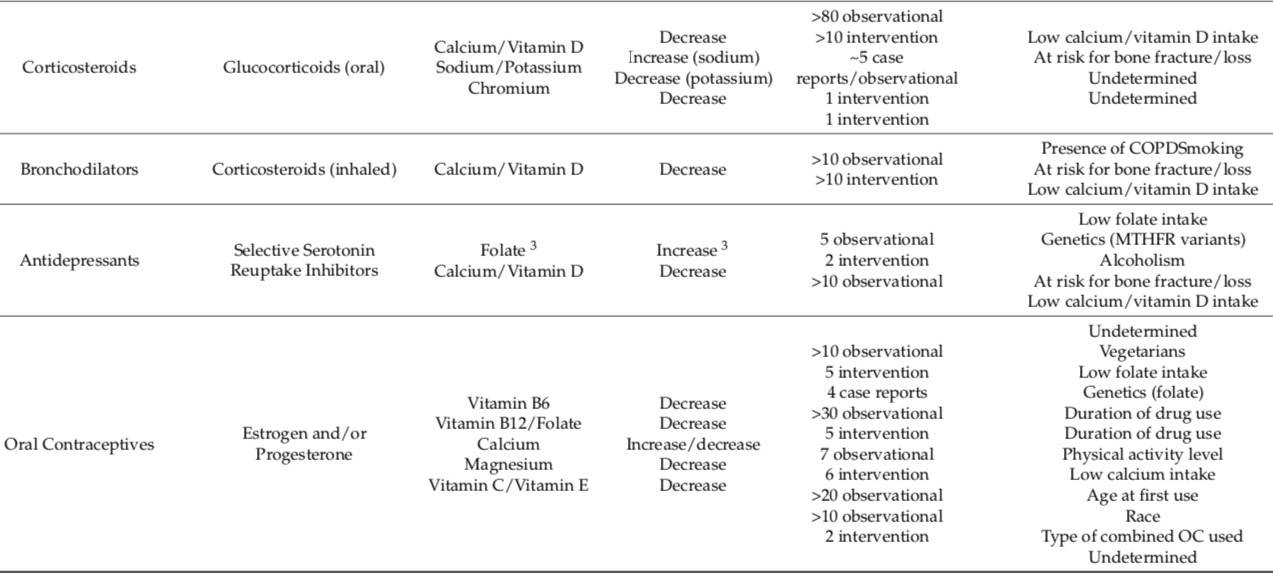 Carrera de Nutrición y Dietética - Departamento Ciencias de Salud Facultad de Medicina
Anticonvulsivantes
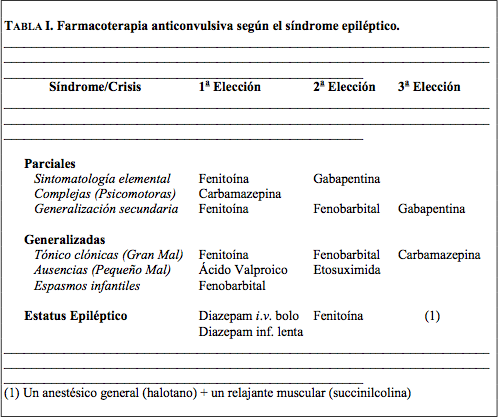 Bustamante S. Fármacos antiepilépticos y anticonvulsivantes. Biblioteca virtual universal. 2003.
Vitamina D
La recomendación de vitamina D sería entre 400 y 1000 UI/día.
La suplementación debe ir evaluándose en conjunto con otros factores como es el aporte nutricional y la exposición solar.
Le Roy C, Rebolledo MJ, Moraga F, Díaz X, Castillo-Durán C. Nutrición del niño con enfermedades neurológicas prevalentes. Rev Chil Pediatr 2010; 81 (2): 103-113.
[Speaker Notes: Estos fármacos actúan a nivel microsomal hepático induciendo la actividad de las enzimas hidroxilasas del citocromo P 450 lo que lleva a una aceleración del catabolismo de la vitamina D y sus metabolitos y a una disminución de su actividad 

Interfieren con el metabolismo de la vitamina D, aumentando el riesgo de osteopenia y osteoporosis.]
Vitamina D
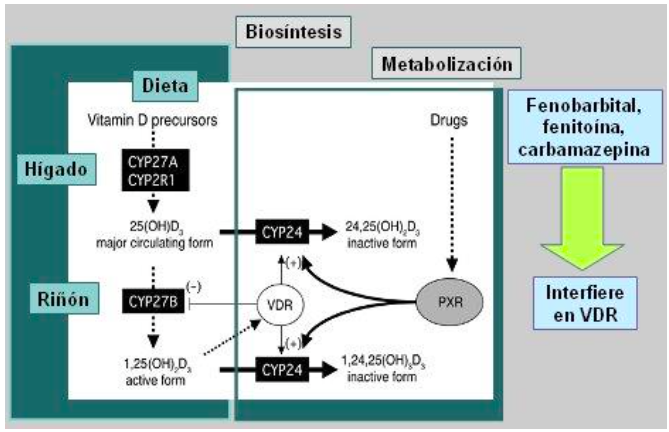 Vildoso Fernández M. Efectos nutricionales de los anticonvulsivantes. Medwave 2009 Abr;9(4):e3857. Disponible en:10.5867/medwave.2009.04.3857
[Speaker Notes: Fenobarbital, fenitoína y carbamazepina 

Hacen que predomina la función del receptor Pregnano X  interfieren con la proteína VDR (impide la transformación a la forma inactiva de la hormona) inactiva la vitamina D y disminuya su acción sobre la absorción del calcio intestinal proveniente de la dieta]
Vitamina B12 y Ácido fólico
Le Roy C, Rebolledo MJ, Moraga F, Díaz X, Castillo-Durán C. Nutrición del niño con enfermedades neurológicas prevalentes. Rev Chil Pediatr 2010; 81 (2): 103-113.
Ácido fólico
El ácido fólico puede reducir la probabilidad de leucopenia y disminución de la hemoglobina observada en los pacientes que reciben carbamazepina, pero la determinación del mecanismo exacto de acción y la dosis óptima requiere una investigación adicional.
Asadi-Pooya A.A. Ghetmire E. Folic acid supplementation reduces the development of some blood cell abnormalities in children receiving carbamazepine. Elseiver. Epilepsy & Behavior 8 (2006) 228–231.
[Speaker Notes: El mecanismo por el que se altera el metabolismo de los folatos es incierto]
Vitamina B12 y Homocisteína
Carbamazepina y ácido valproico

Ejercen acción sobre la vitamina B12 bloqueando la conversión de de Homocisteína en Metionina.

* Aumento de Homocisteína en la sangre efectos aterogénicos y apileptogénicos
Vildoso Fernández M. Efectos nutricionales de los anticonvulsivantes. Medwave 2009 Abr;9(4):e3857. Disponible en:10.5867/medwave.2009.04.3857
Vitamina K
Fitzpatrick L.A. Pathophysiology of bone loss in patients receiving anticonvulsant therapy. Elseiver. Epilepsy & Behavior 5 (2004) S3–S15.
Vitamina K
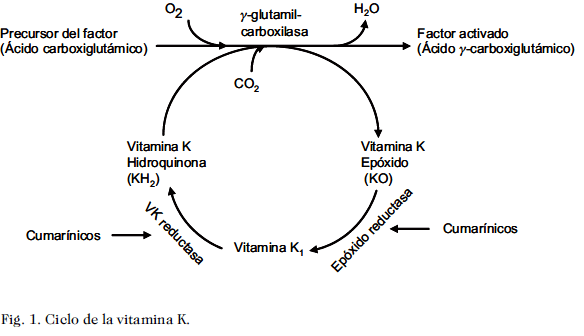 Activan:
Protrombina y factores de coagulación VII, IX y X
Osteocalcina y proteína GLA de la matríz proteica del hueso
Fitzpatrick L.A. Pathophysiology of bone loss in patients receiving anticonvulsant therapy. Elseiver. Epilepsy & Behavior 5 (2004) S3–S15.
[Speaker Notes: La vitamina K actúa como coenzima de una carboxilasa que determia la carboxilación postraduccional de residuos de ácido glutámico para formar el aa y-carboxiglutámico (GLA) los cuales estan implicados en importantes procesos tales como la coagulación y el metabolismo óseo.]
L-Carnitina
Aún así se sugiere suplementar con L- carnitina 50-100 mg/kg/día oral, con un máximo de 2 g/día
Le Roy C, Rebolledo MJ, Moraga F, Díaz X, Castillo-Durán C. Nutrición del niño con enfermedades neurológicas prevalentes. Rev Chil Pediatr 2010; 81 (2): 103-113.
[Speaker Notes: Ac valproico Hay una limitada información sobre el efecto beneficioso del uso concomitante de carnitina. Se requieren más estudios para evaluar su eficacia en la prevención de la hepatotoxicidad por ácido valproico. 
Utiliza la misma vía de entrada a la mitocondria que usan los ácidos grasos (L-carnitina) produciendo metabolitos inactivos]
Otros efectos
Como mecanismo, se ha sugerido un efecto sobre la secreción de insulina. 
Un estudio en niñas preadolescentes con epilepsia en tratamiento con ácido valproico, demostró un aumento significativo de insulinemia y de HOMA con mayor ganancia de peso respecto al grupo control
Le Roy C, Rebolledo MJ, Moraga F, Díaz X, Castillo-Durán C. Nutrición del niño con enfermedades neurológicas prevalentes. Rev Chil Pediatr 2010; 81 (2): 103-113.
Metodos de adminitración y estabilidad de fármacos
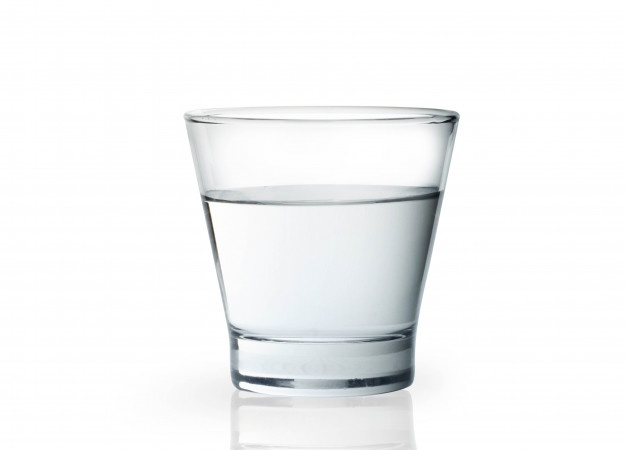 El agua es la forma mas idónea para administrar fármacos por la vía oral.
Posee un pH neutro y es inerte para interaccionar con los fármacos.
Triturar el comprimido o abrir la capsula, y disolverlo en bebidas o un alimento semisólido.
Pacientes con dificultad de deglución, con disfagia
Carrera de Nutrición y Dietética - Departamento Ciencias de Salud Facultad de Medicina
Fármacos NO ideados para administración oral y que no tienen características organolépticas adecuadas (Ej: N-acetilcisteina)
Utilizar bebidas o jugos para facilitar la aceptación por el paciente.
[Speaker Notes: Al administrar un medicamentos en un vehiculo diferente al agua hay que tener en cuenta características como: pH, presencia de enzimas, dificultad para homogenizar]
Metodos de adminitración y estabilidad de fármacos
SUGERENCIA: Indicar al paciente consumirlo inmediatamente preparada la mezcla fármaco-bebida.
Carrera de Nutrición y Dietética - Departamento Ciencias de Salud Facultad de Medicina
Metodos de adminitración y estabilidad de fármacos
SUGERENCIA
Fármaco quede repartido uniformemente en el alimento.
Paciente se tome la mezcla completa de fármaco/alimento, para que así reciba la dosis completa.
Carrera de Nutrición y Dietética - Departamento Ciencias de Salud Facultad de Medicina
Conclusión
La interacción F-N ha sido ampliamente estudiada, sin embargo, es difícil establecer relación causal entre un determinado componente de la dieta y el fármaco

Es imperante que el profesional de salud conozca las posibles interacciones de los fármacos administrados en el tratamiento de sus paciente. 

En el caso del nutricionista se vuelve fundamental relacionarlo con la absorción de nutrientes y el tipo de alimentación y, por ender, resultados esperados de la dietoterapia.

Dosis específicas según la evidencia o cubrir el requerimiento para la edad y patología.
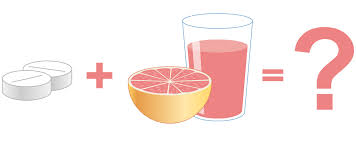 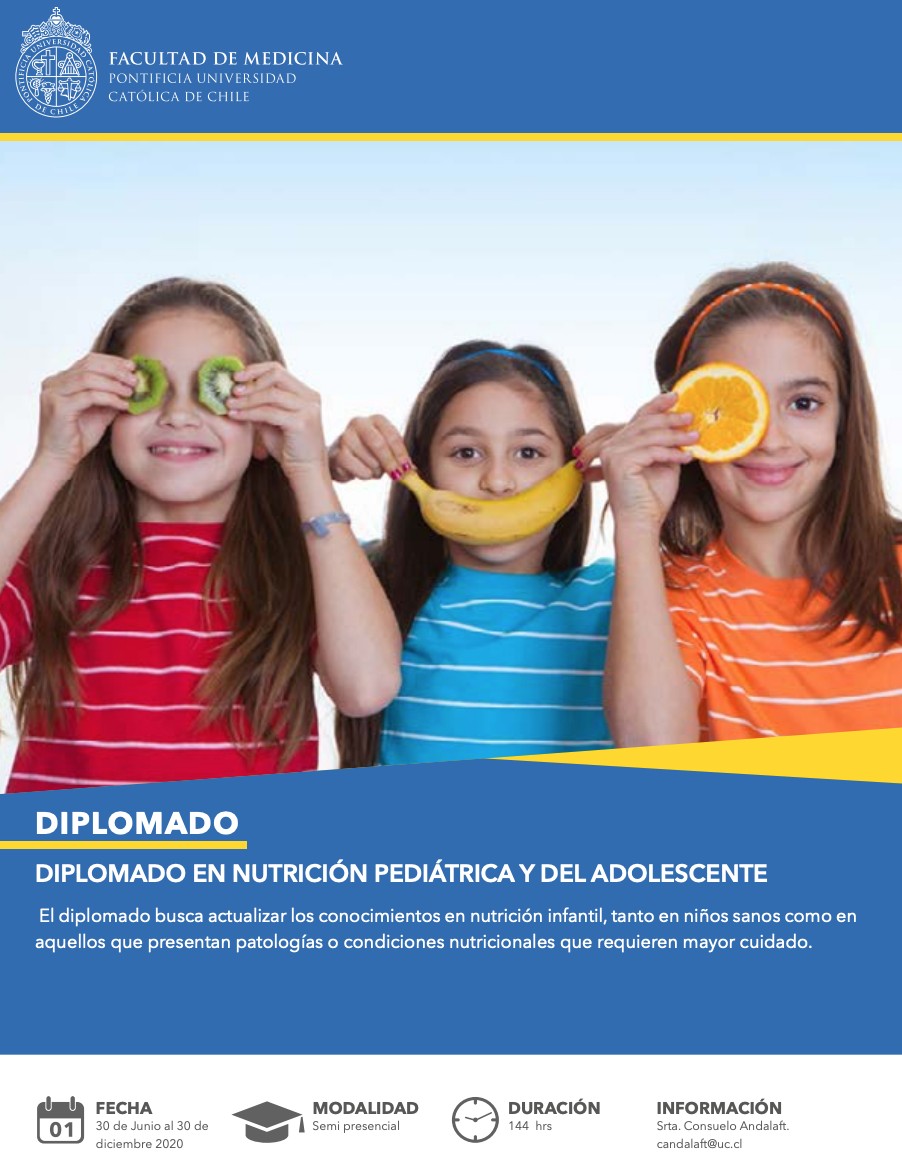